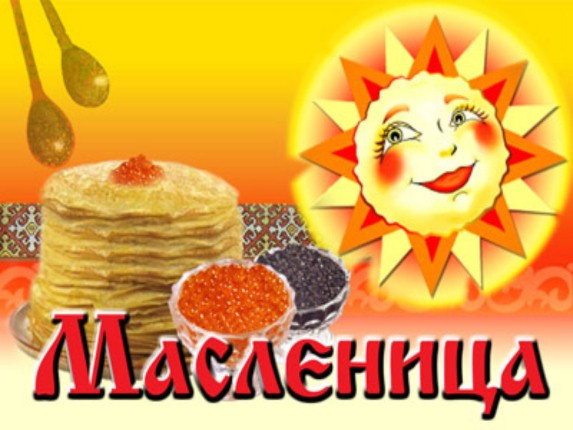 Воспитатель Середа А.А.